A dynamical holographic QCD model for spontaneous chiral symmetry breaking and confinement
Chen Ruixiang
arXiv:2308.07503
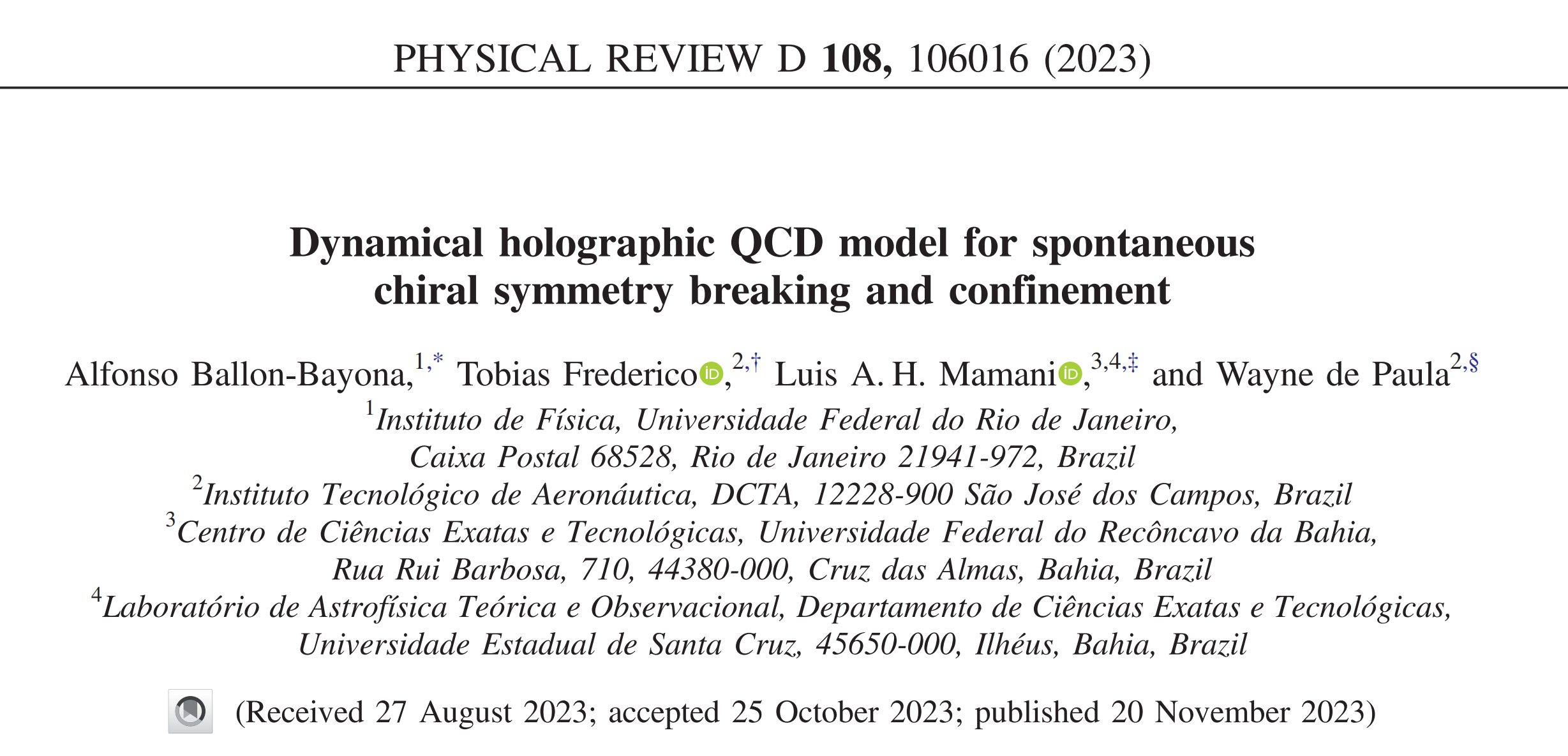 Features
Present a novel analytical solution for the warp factor and dilaton field.

Introduce a nonminimal dilaton coupling to the tachyon potential which has two parameters.

Focuse on the effect of chiral symmetry breaking on the spectrum.
Holographic Model
1. The Einstein-dilaton background



              is the effective 5D gravitational coupling， fix the AdS radius as l = 1.

EOM:
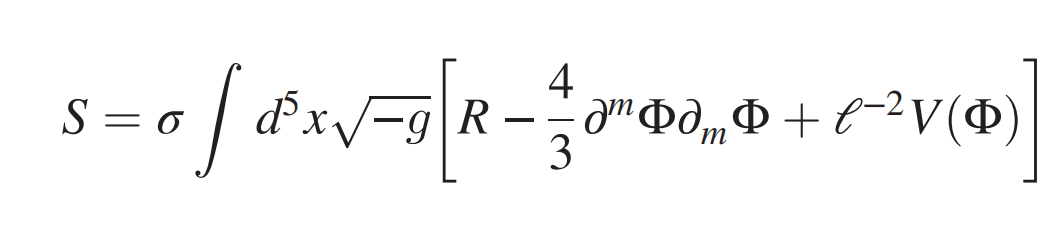 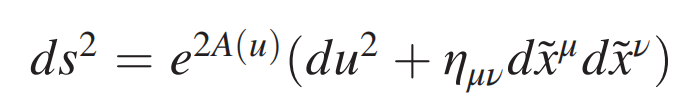 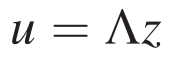 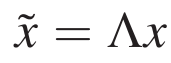 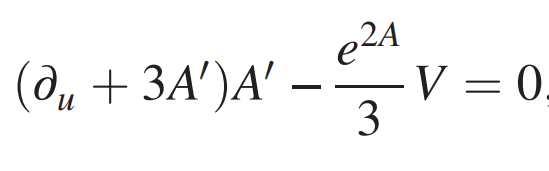 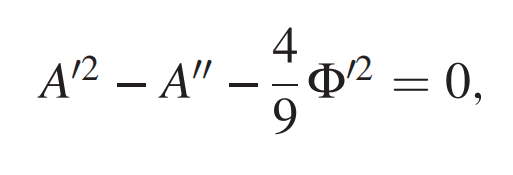 Holographic Model
Constraints on warp factor:
     i. The 5D metric should become AdS close to the boundary.
    ii. To describe confinement properties for the gluon sector of the 4D     field theory, it must have a specific asymptotic behavior far from the boundary
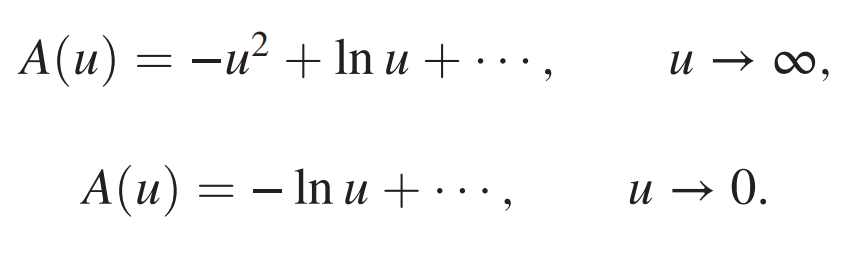 Holographic Model
Introducing the warp factor:
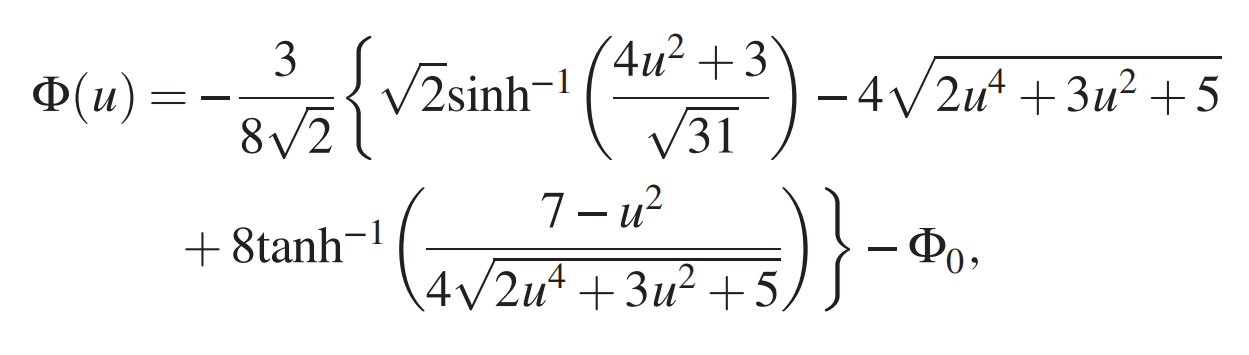 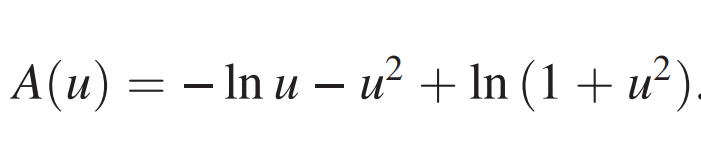 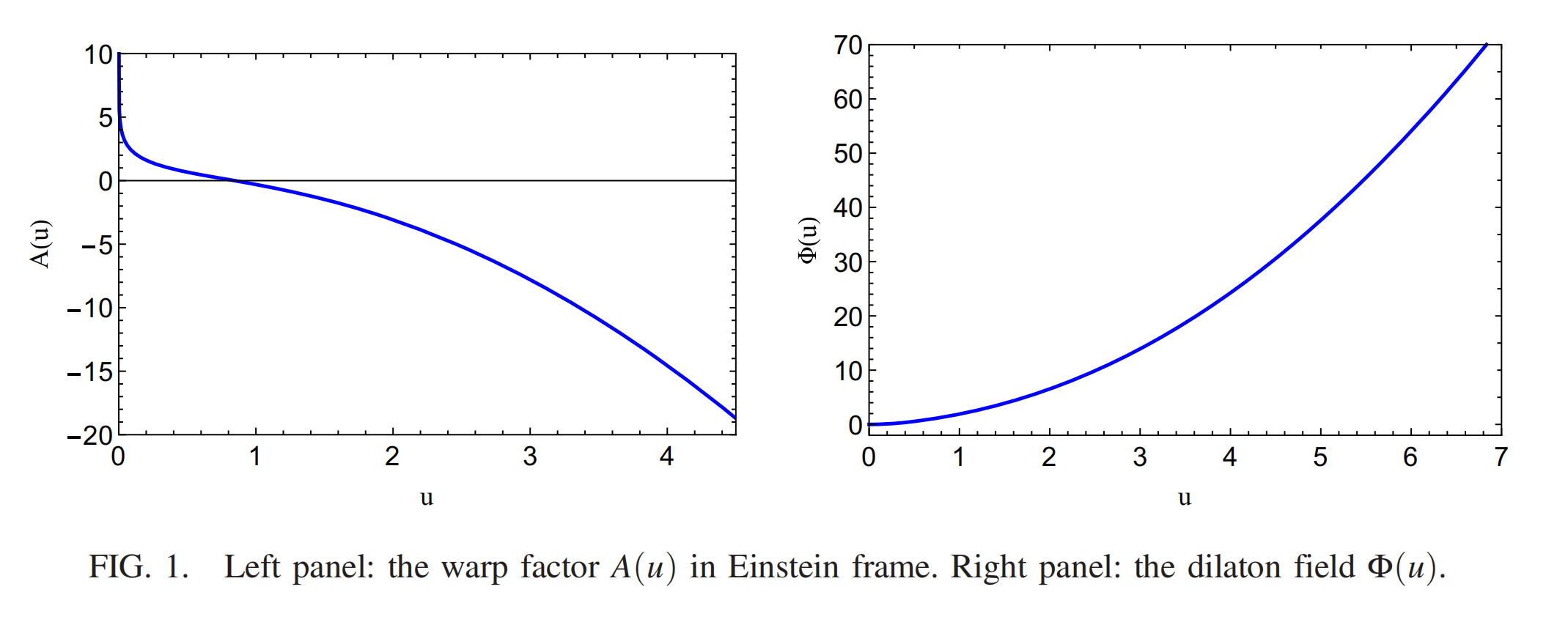 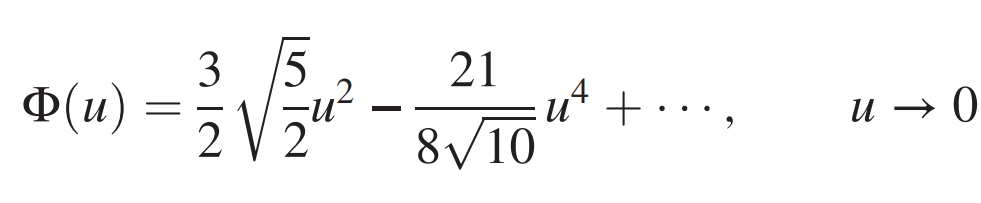 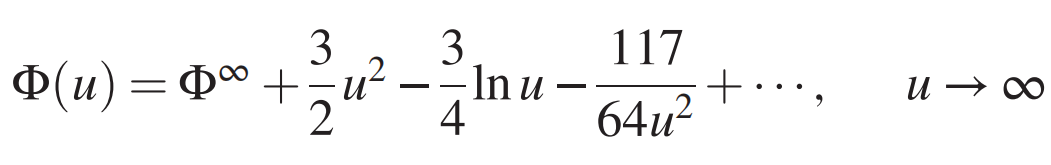 Holographic Model
investigate if our space-time metric presents linear confinement


 [1] showed that confinement occurs if f(u)=e2A(u) has a positive global minimum.
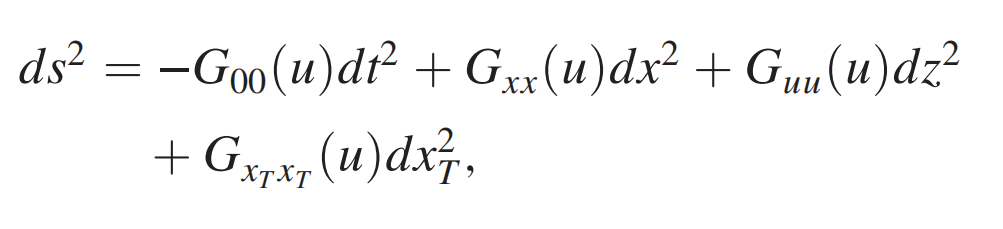 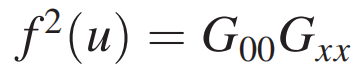 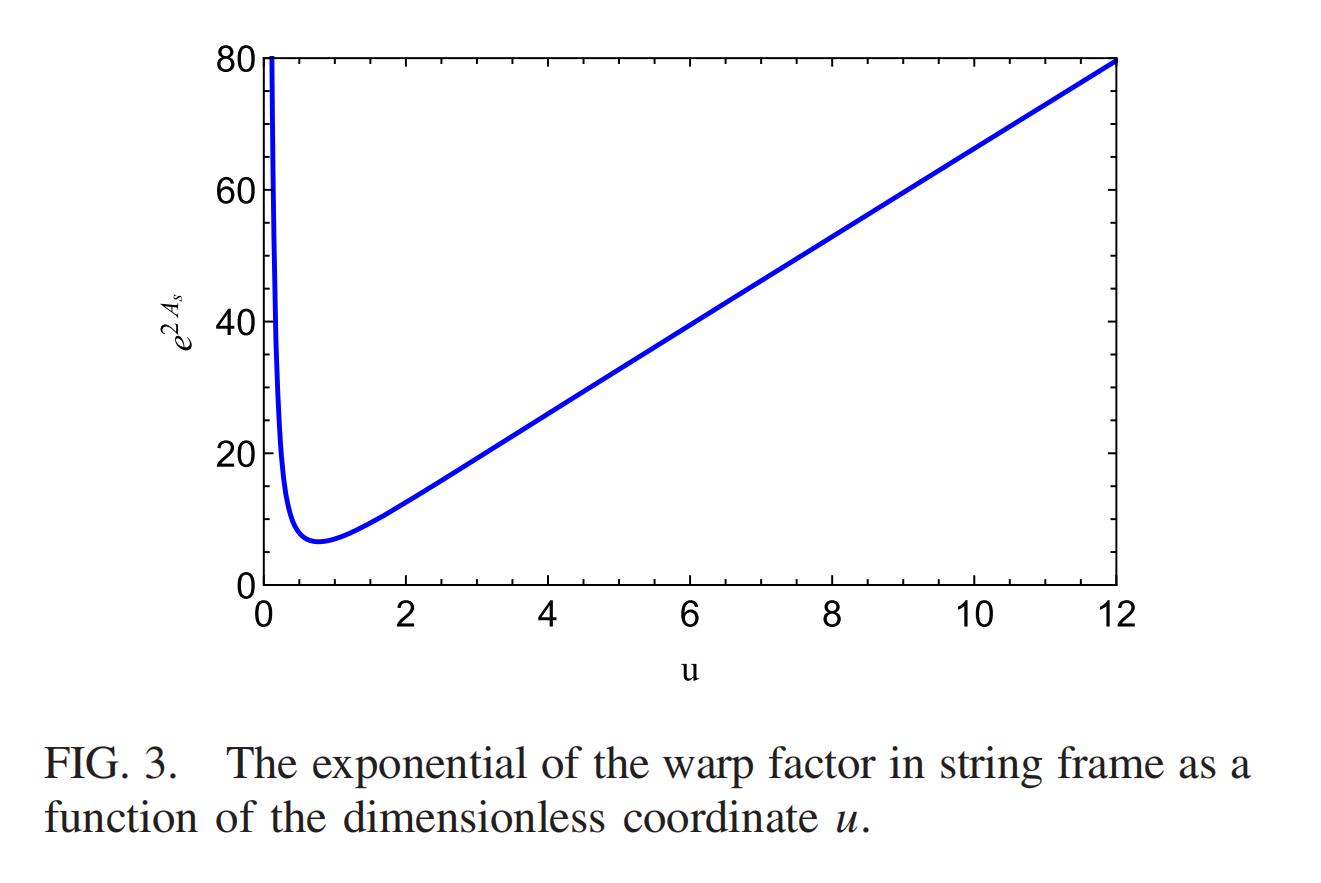 1. Y. Kinar, E. Schreiber, and J. Sonnenschein, Nucl. Phys. B566, 103 (2000).
Holographic Model
2.  Matter part



Working in the quenched limit of holographic QCD so that the tachyonic and gauge fields do not backreact on the metric and dilaton field.

EOM:
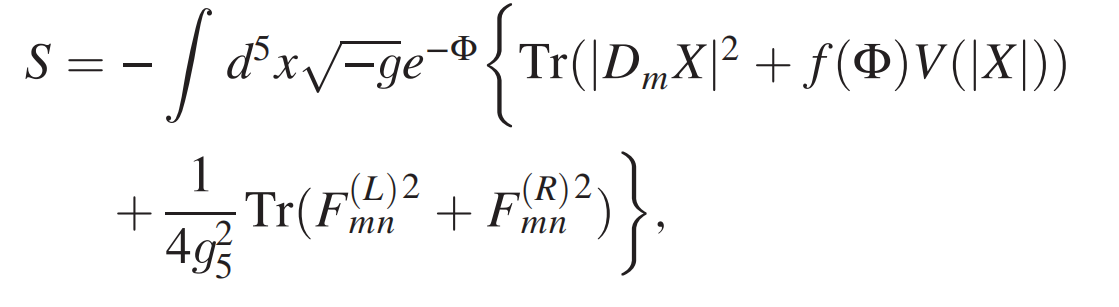 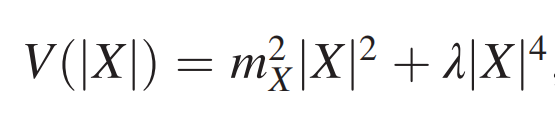 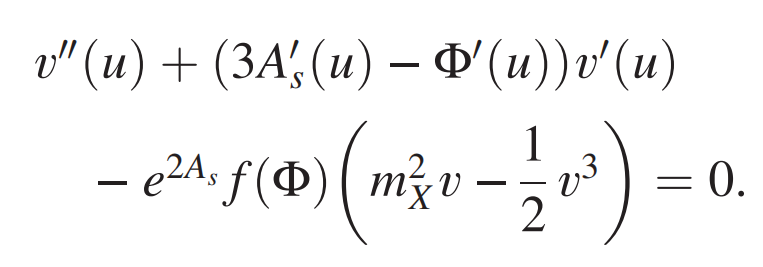 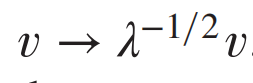 Holographic Model
To get a solution for the tachyon that is regular in the IR and compatible with the AdS/CFT dictionary for the quark mass operator.


.
Later on, we will show that a0 controls the presence of spontaneous chiral symmetry breaking in the model. In turn, b0 will increase the value of the quark condensate in the physical region
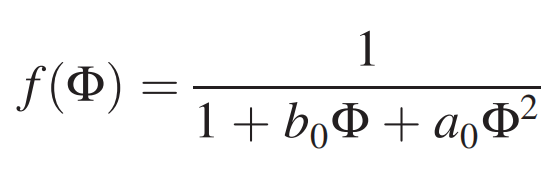 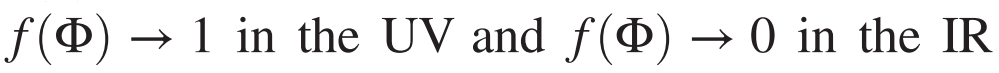 Holographic Model
Profile of the tachyon field
      
 UV:
    

  IR:
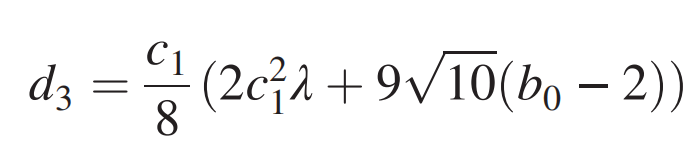 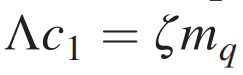 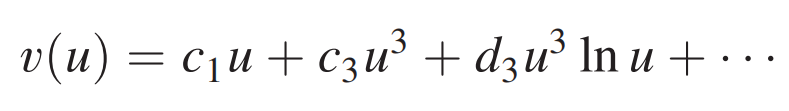 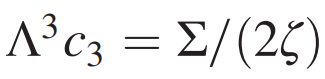 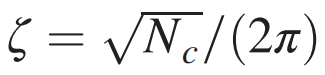 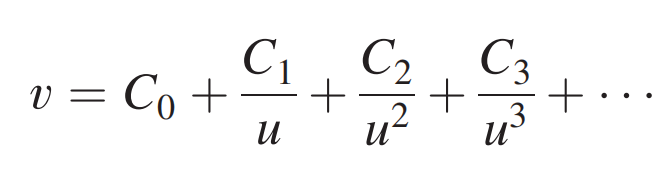 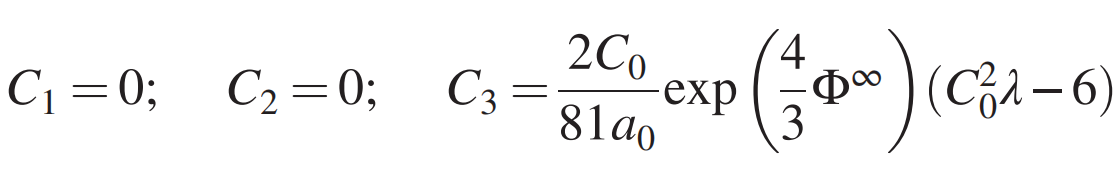 Holographic Model
The effect of the parameter b0 lies in the region close to the boundary, 
   where we read off the quark condensate, 
We expect that the value of the quark condensate will be sensitive to the value of b0.
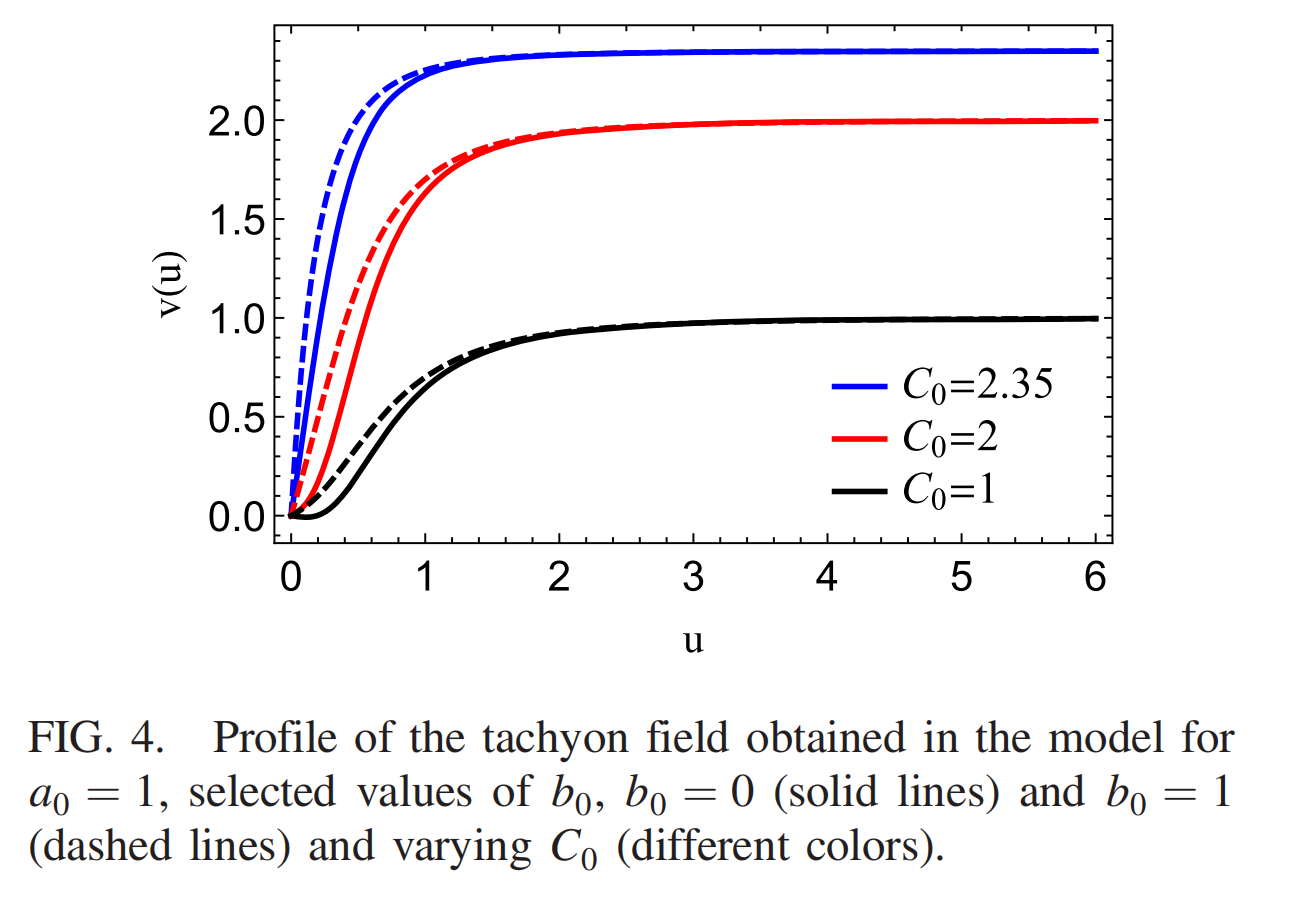 Holographic Model
In the chiral limit,
a0<a0c, characterizing the presence of spontaneous symmetry breaking, 
a0>a0c, the chiral condensate is zero, characterizing the absence of spontaneous chiral symmetry breaking
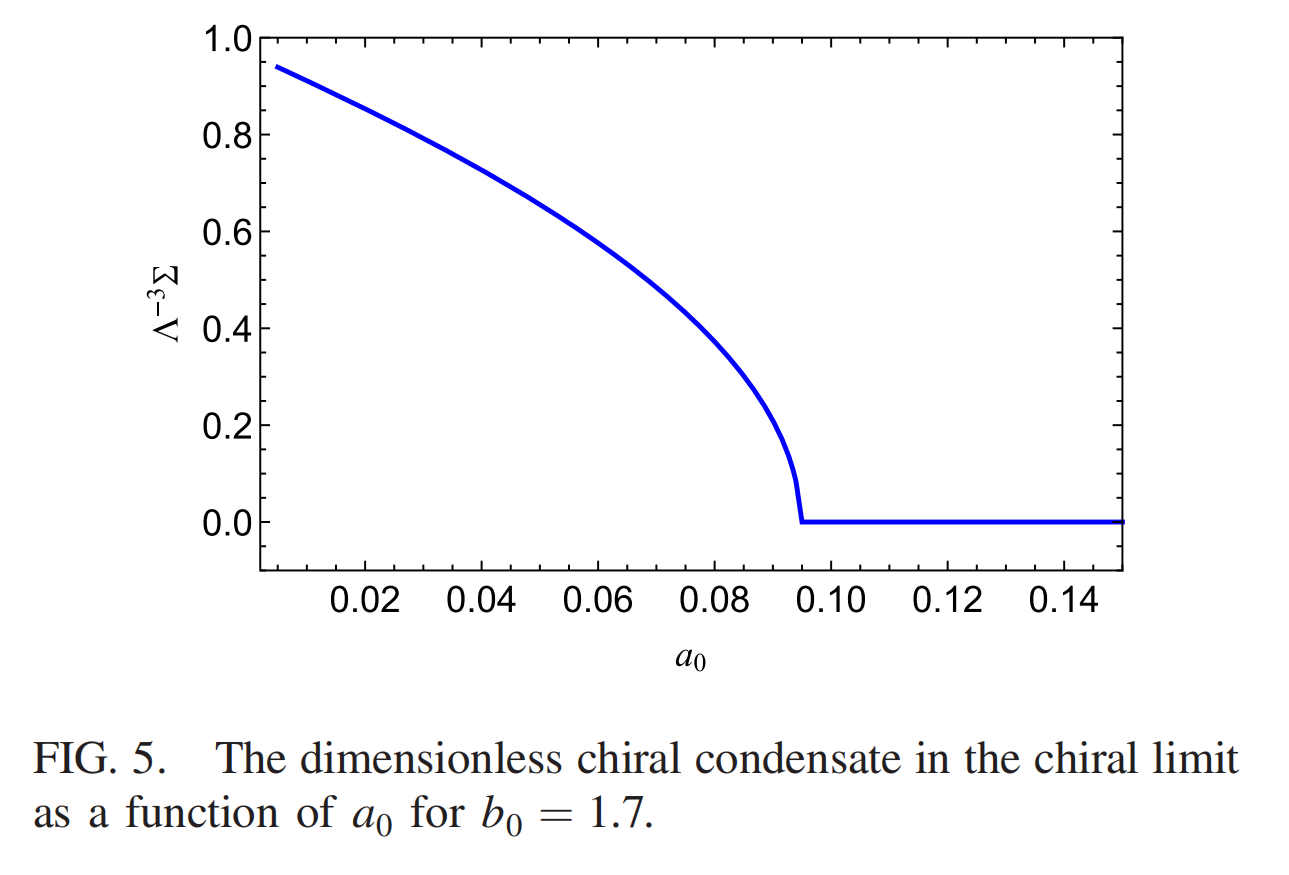 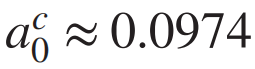 Holographic Model
The dependence of the quark condensate on the quark mass

The value of the quark condensate will be sensitive to the value of b0

   lattice QCD,Schwinger-Dyson solutions:
   The value of the condensate increases 
   with the growth of the quark mass.
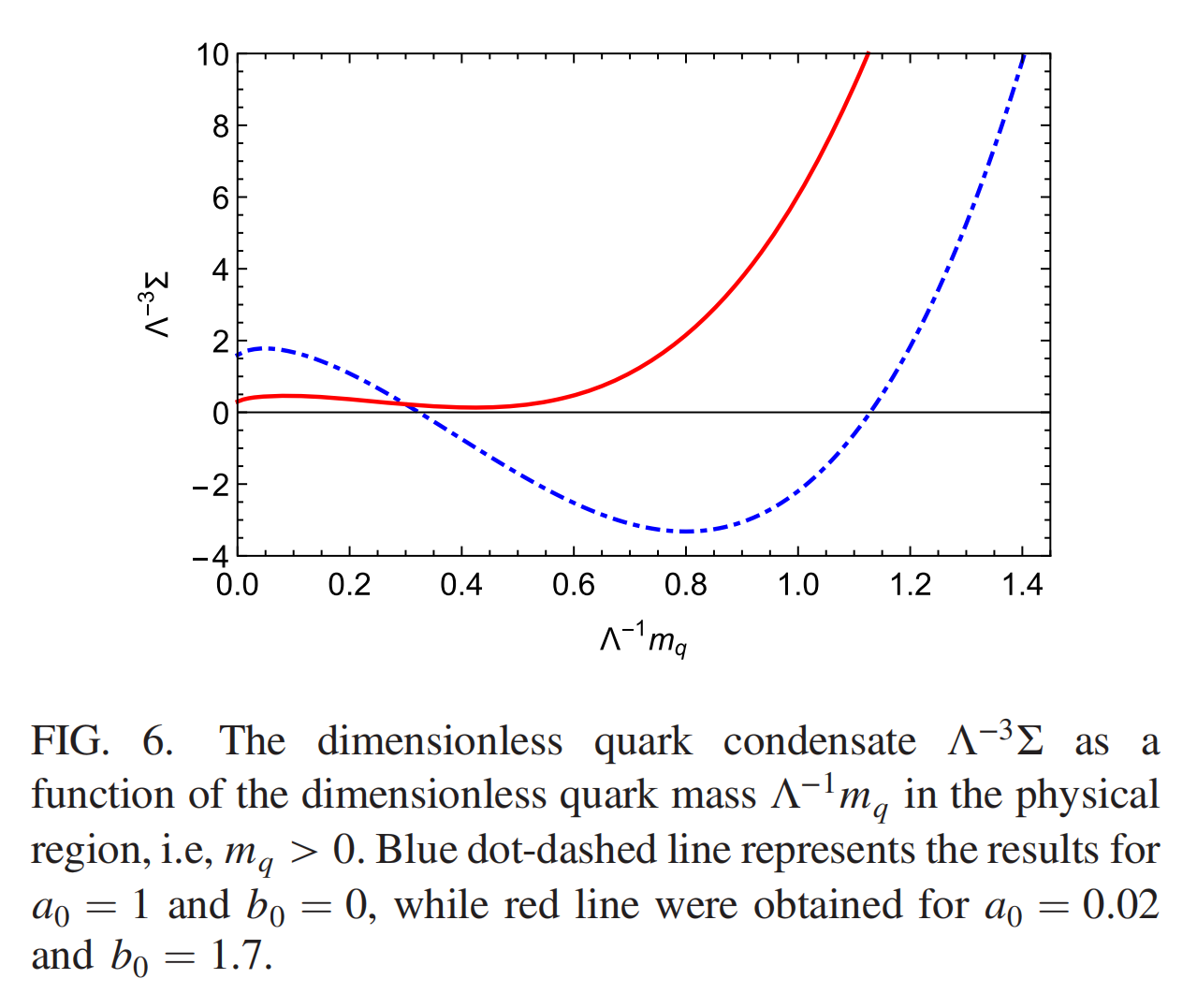 Meson Spectrum
Calculate the spectrum for the vector, scalar, axial-vector, and pseudoscalar mesons using the model.
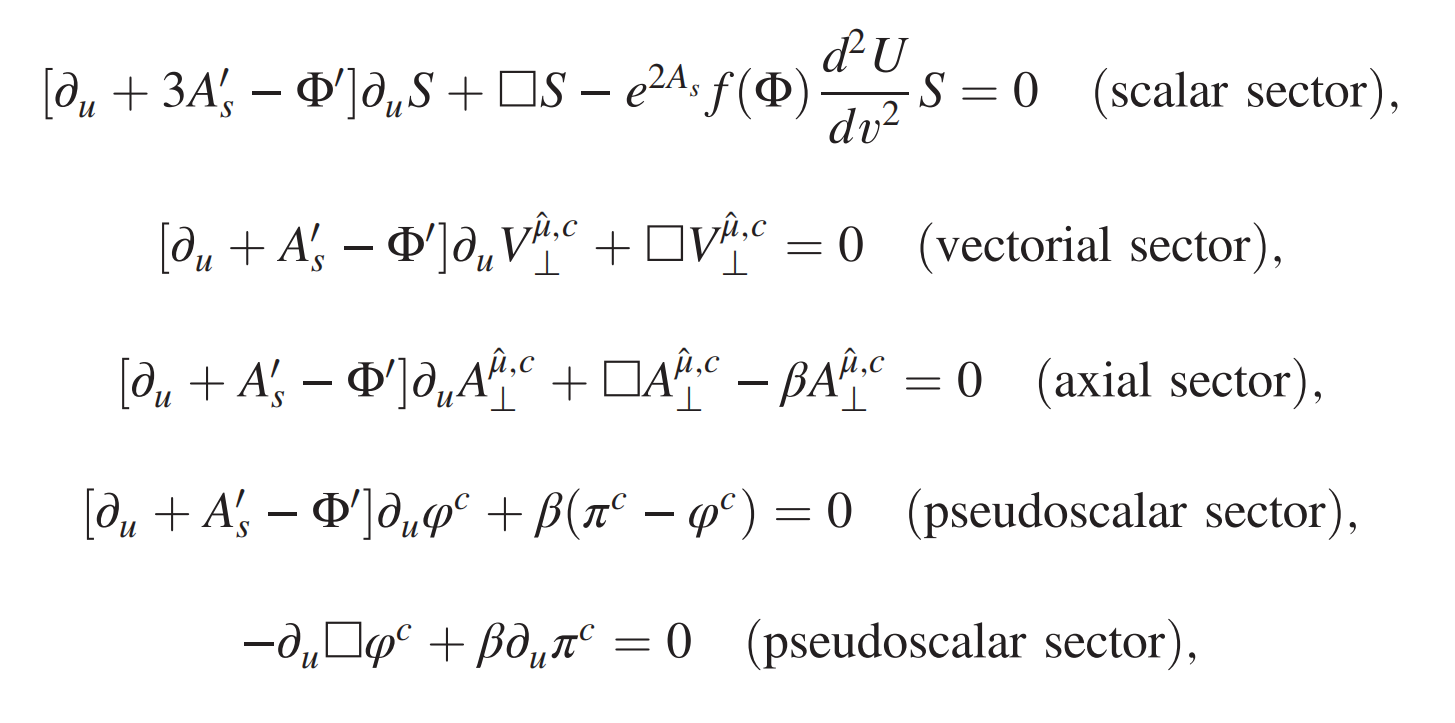 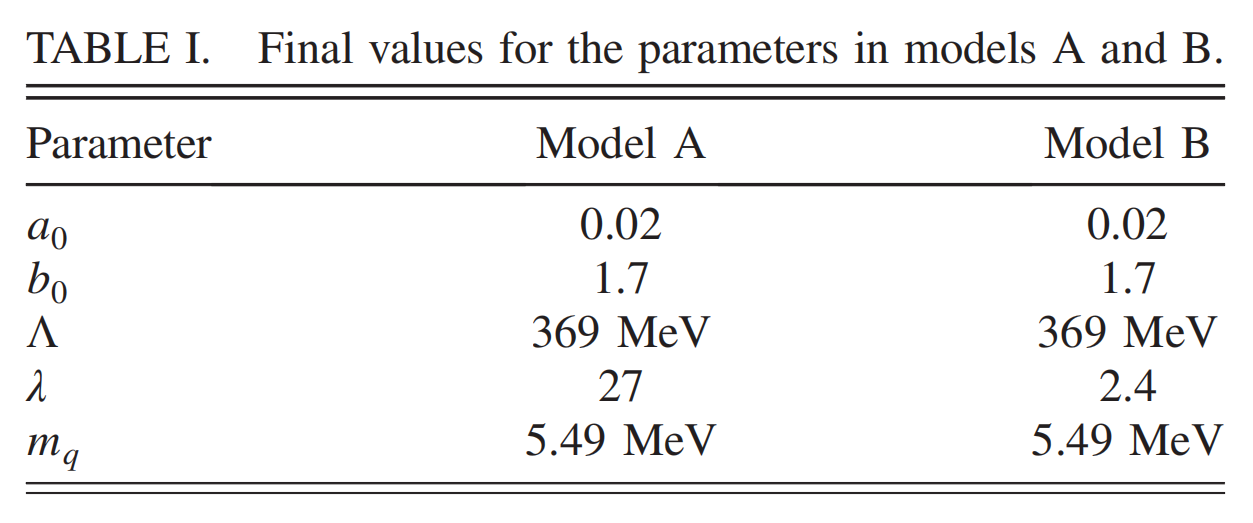 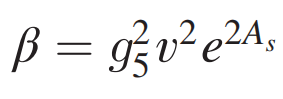 Meson Spectrum
A. Vector mesons

 The spectrum of the vector mesons, 
    which is decoupled from the other sectors.

Results are in quantitative agreement 
   with the experimental data.
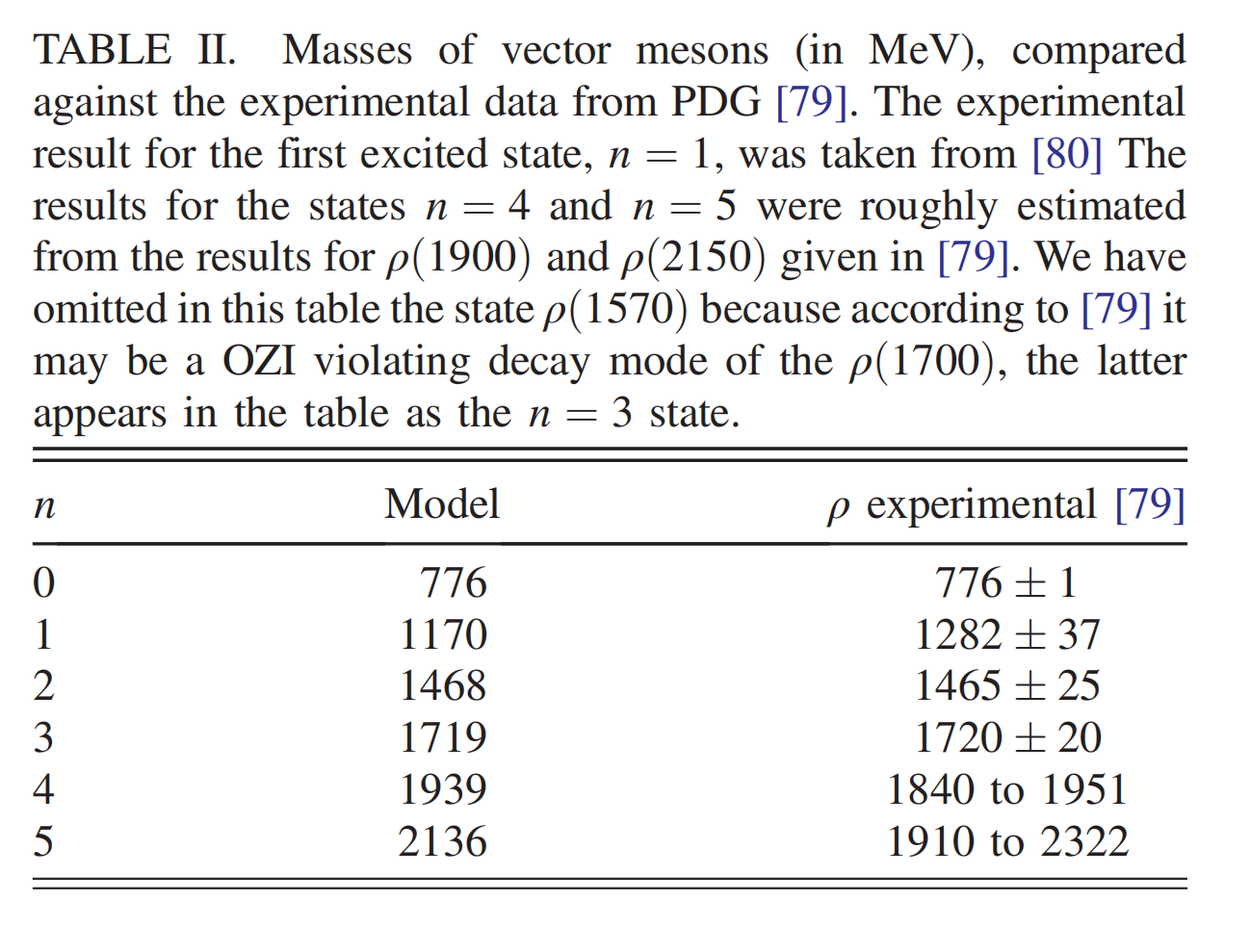 Meson Spectrum
B. Scalar mesons
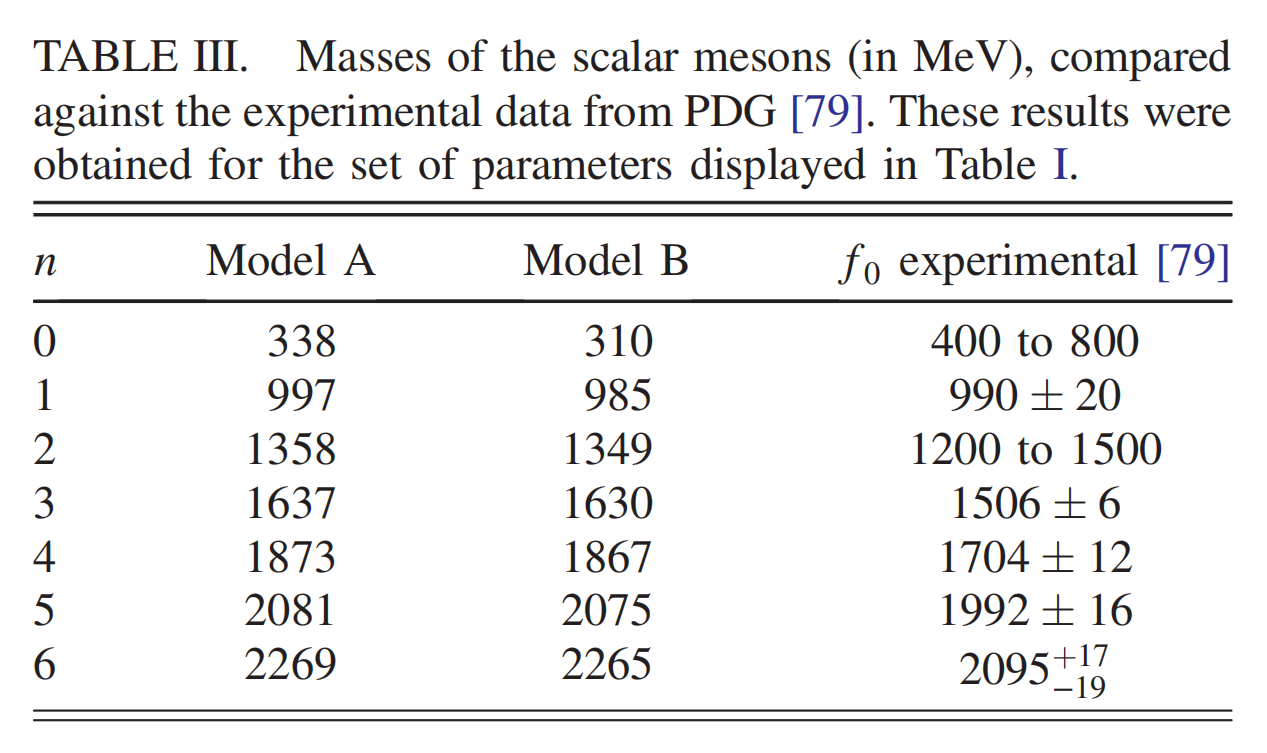 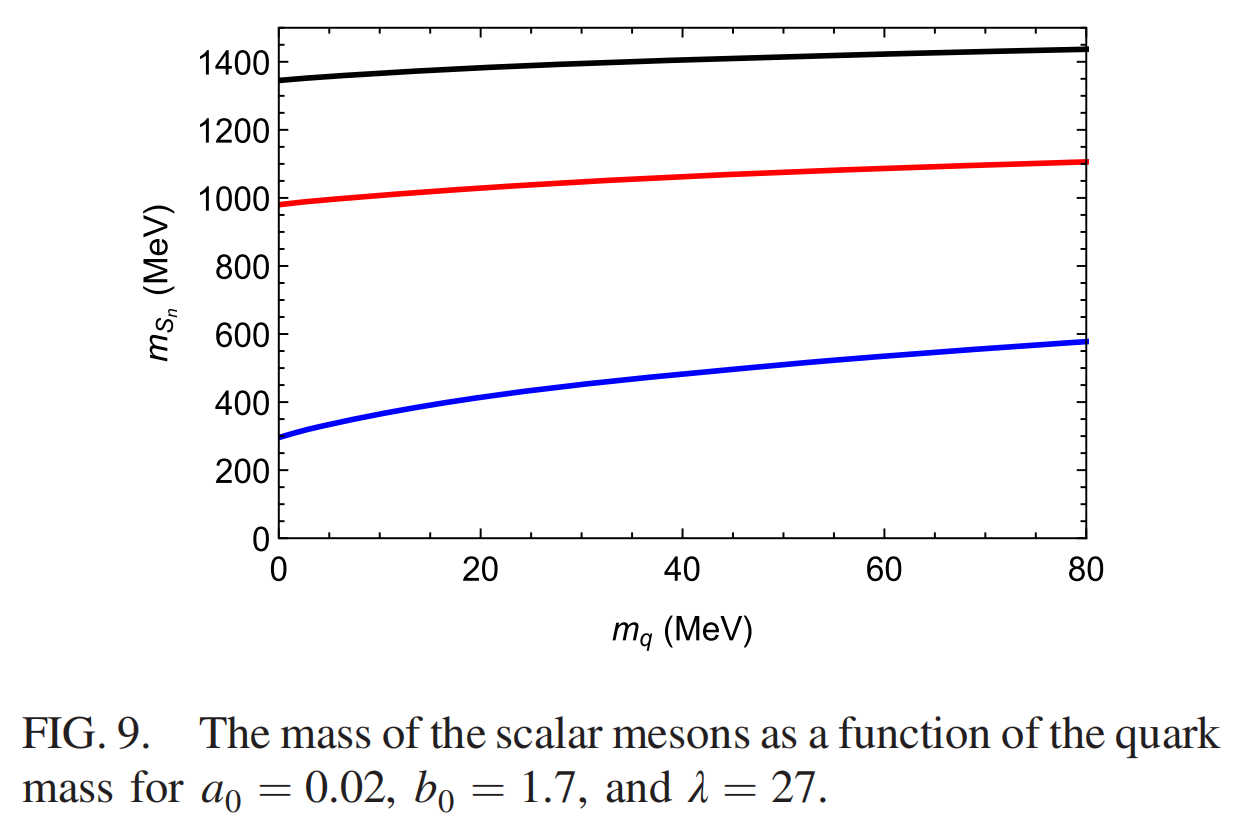 Meson Spectrum
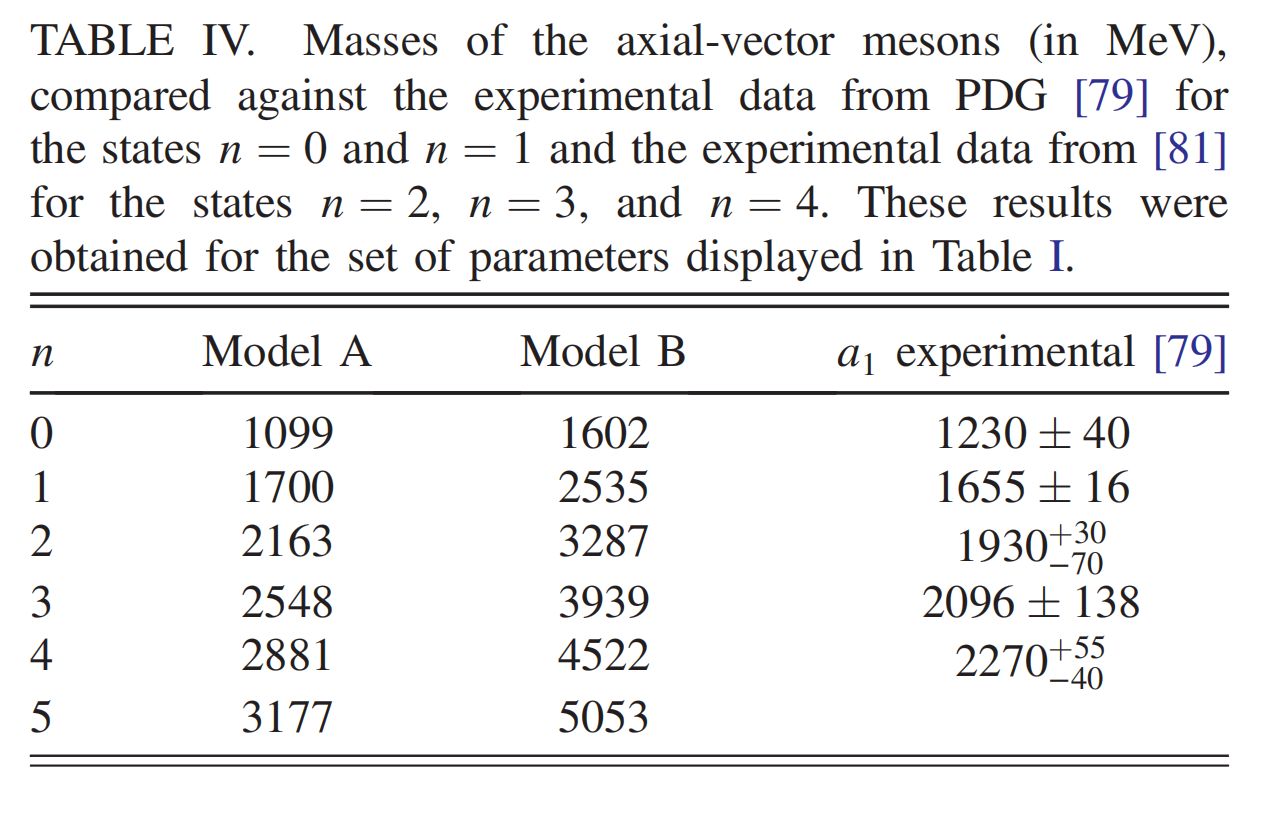 C. Axial-vector mesons
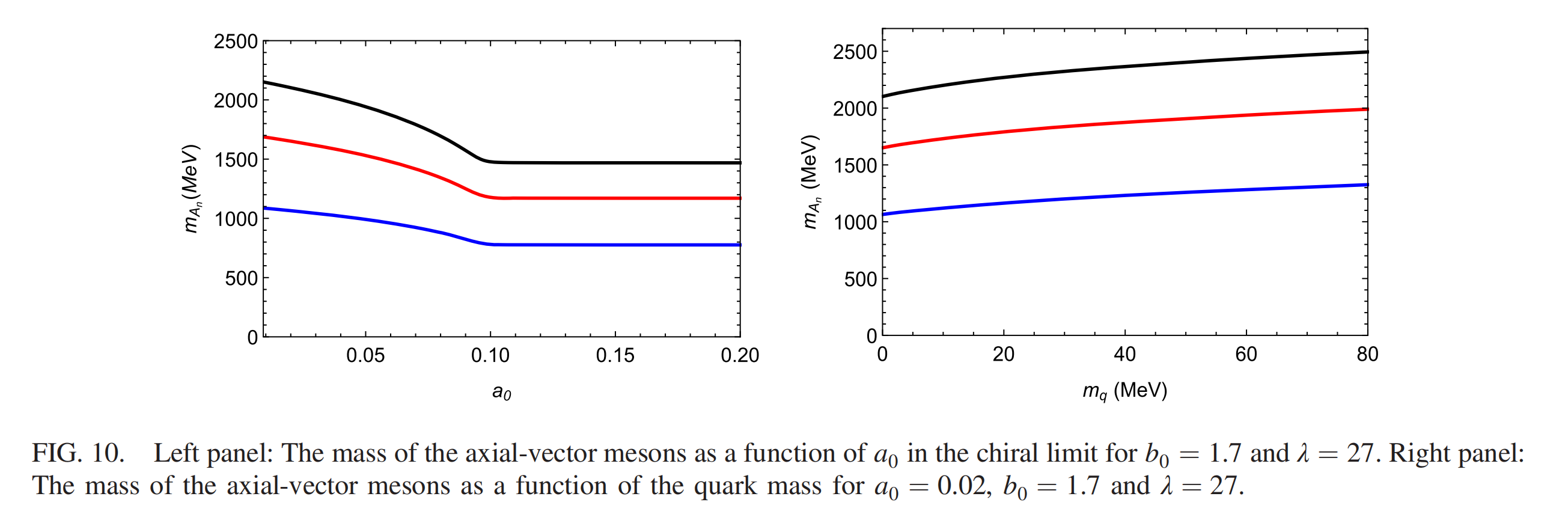 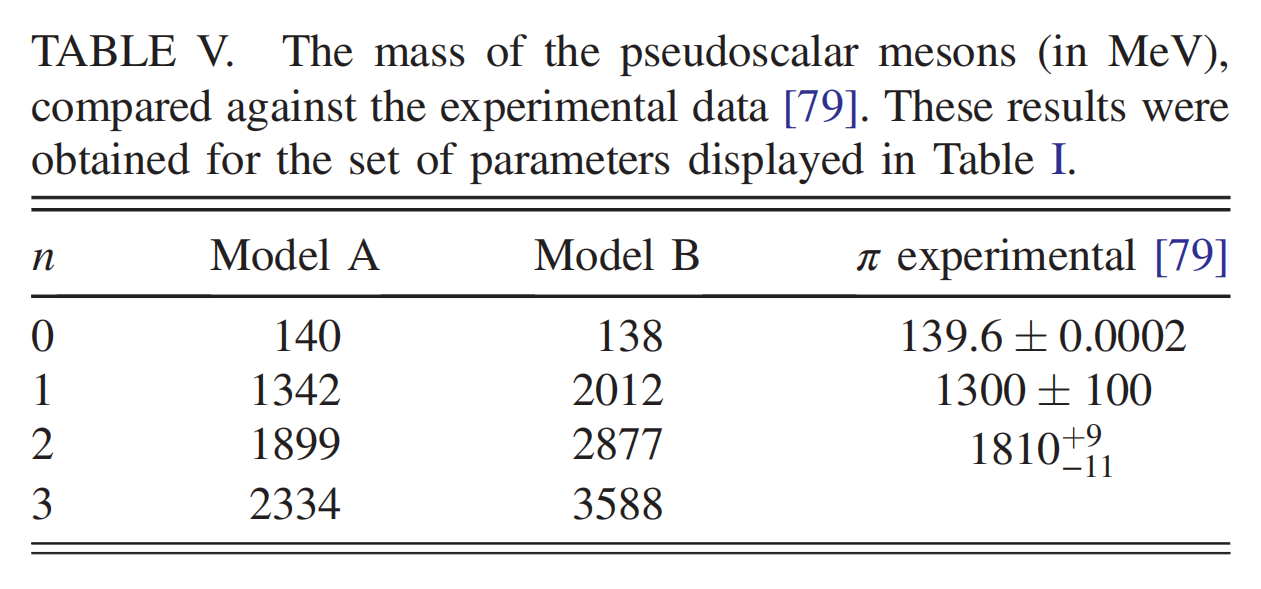 Meson Spectrum
D. Pseudoscalar mesons
a0<a0c,  the pion becomes a Goldstone boson in the chiral limit.
a0>a0c ,  restoration of chiral symmetry .
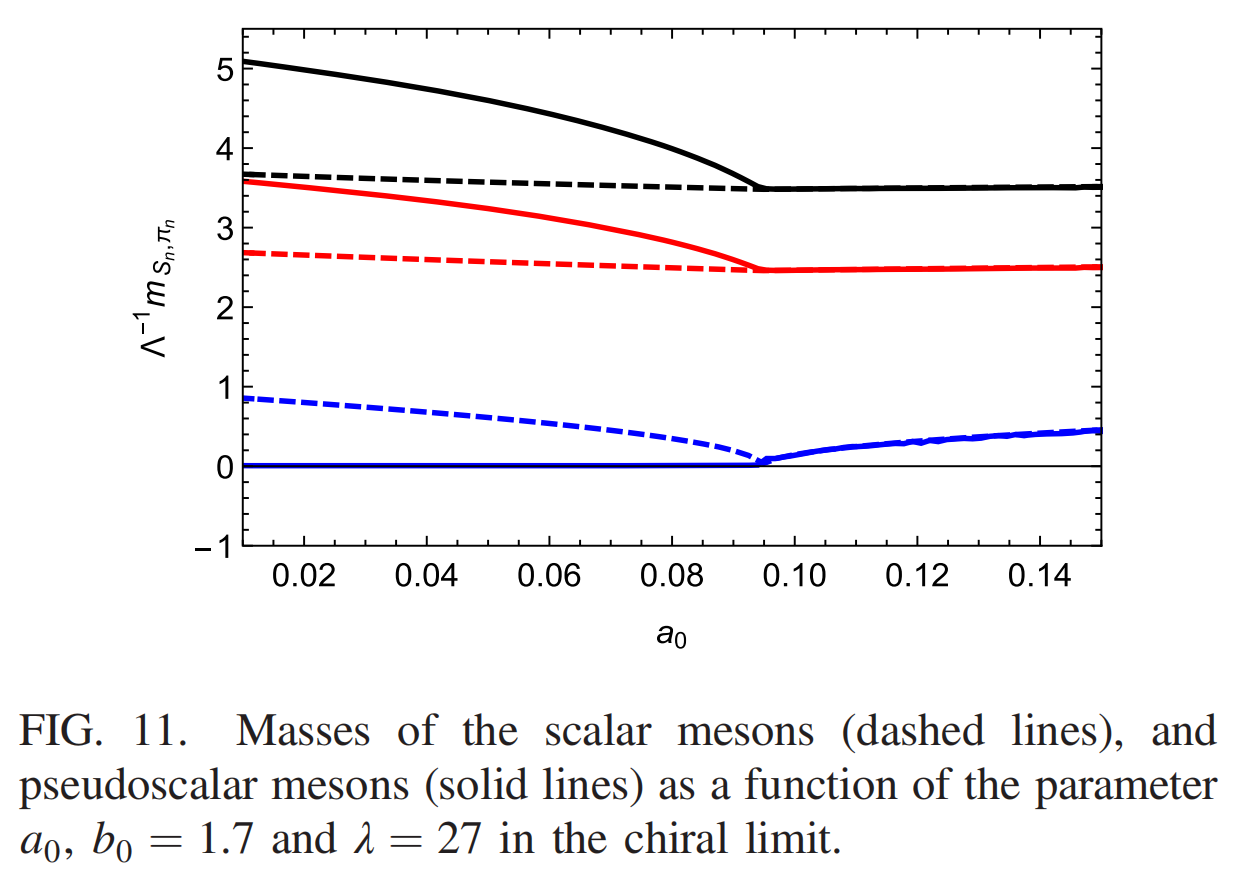 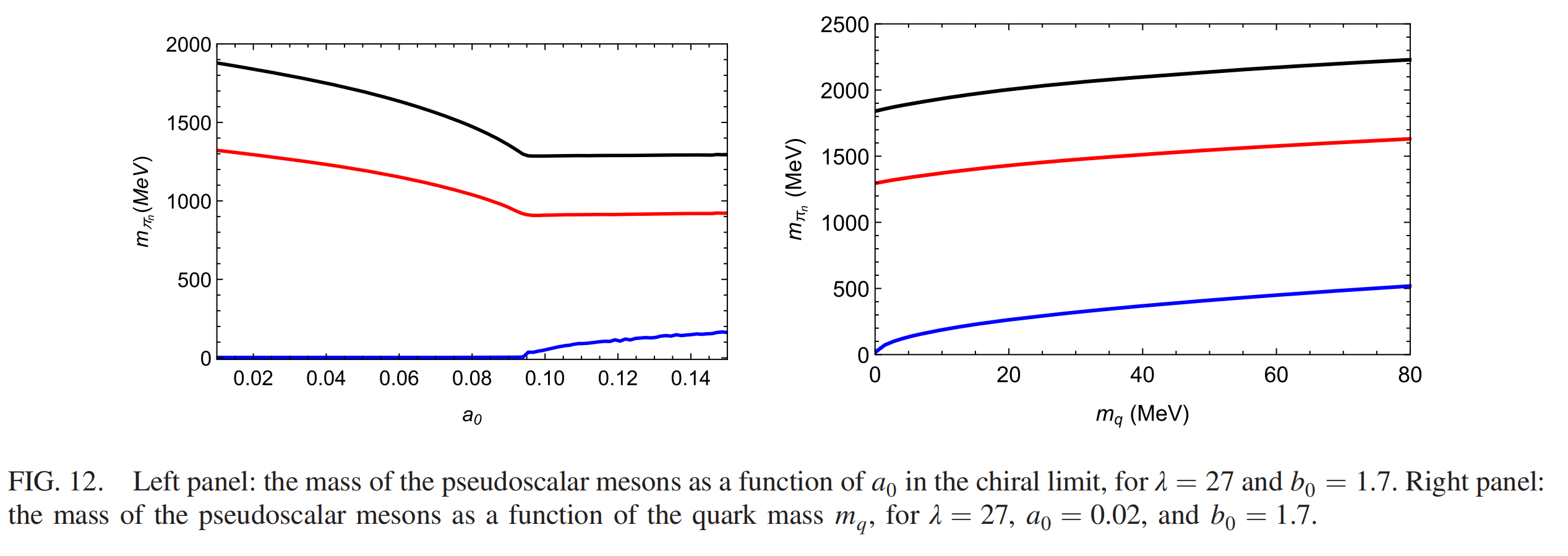 Meson Spectrum
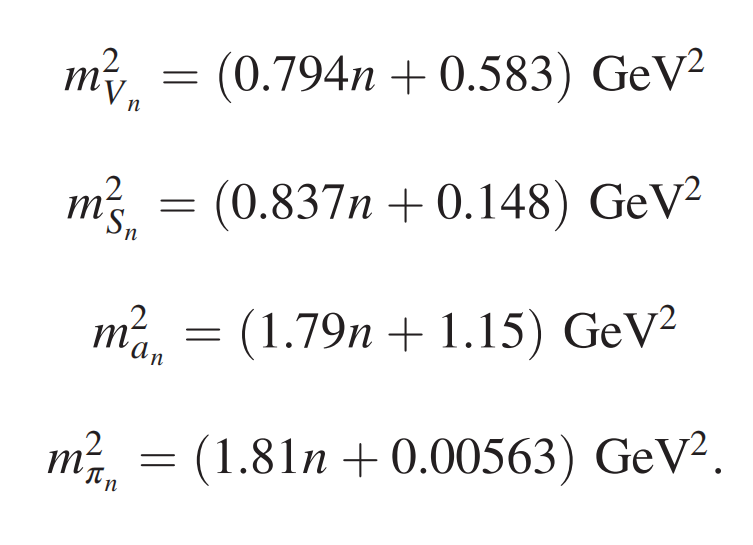 find the following approximately 
    linear Regge trajectories:
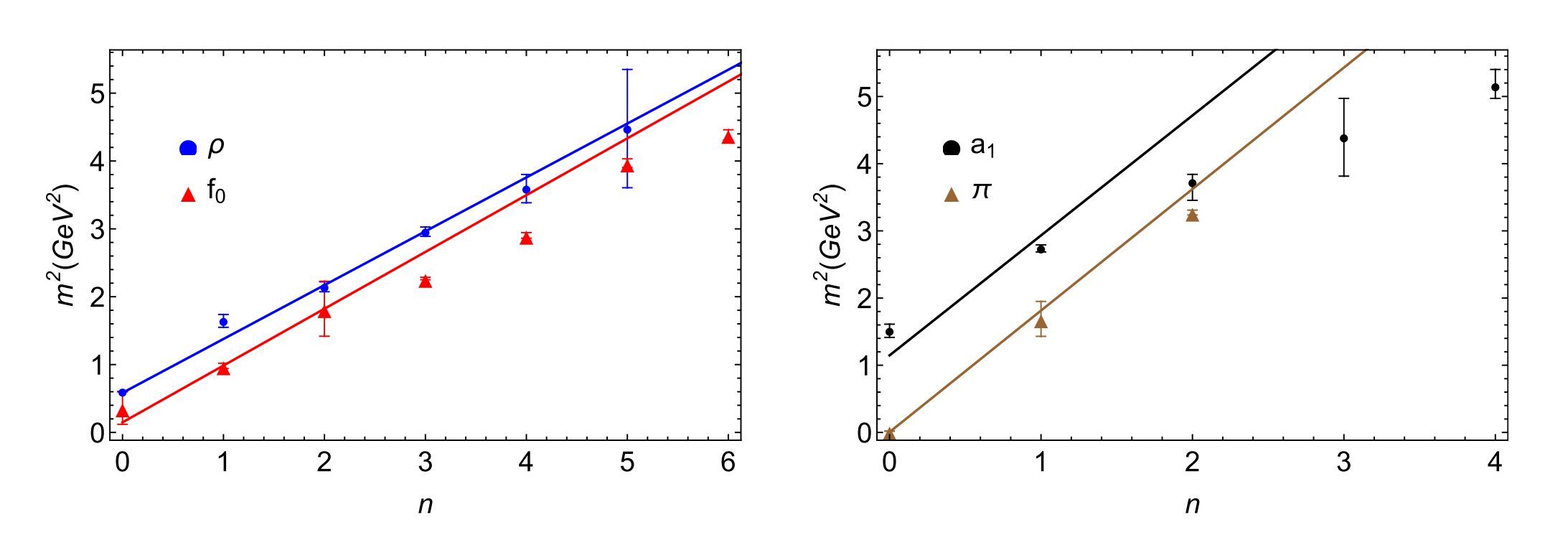 Decay Constants
the pion decay constant becomes zero in the region a0>a0c 
the decay constant for the ground state (the pion) remains finite in the chiral limit and hierarchy is inverted  from light to heavy quarks.
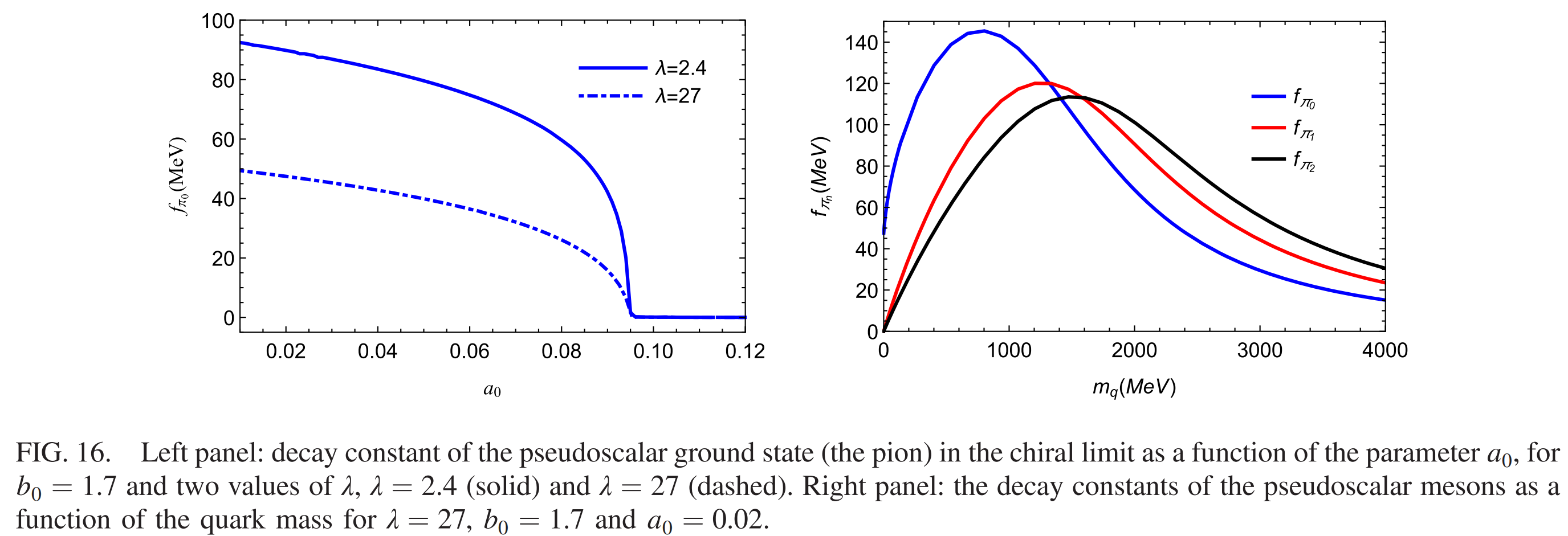 Gell-Mann-Oakes-Renner (GOR) relation.
An important test for a holographic QCD model for spontaneous chiral symmetry breaking.
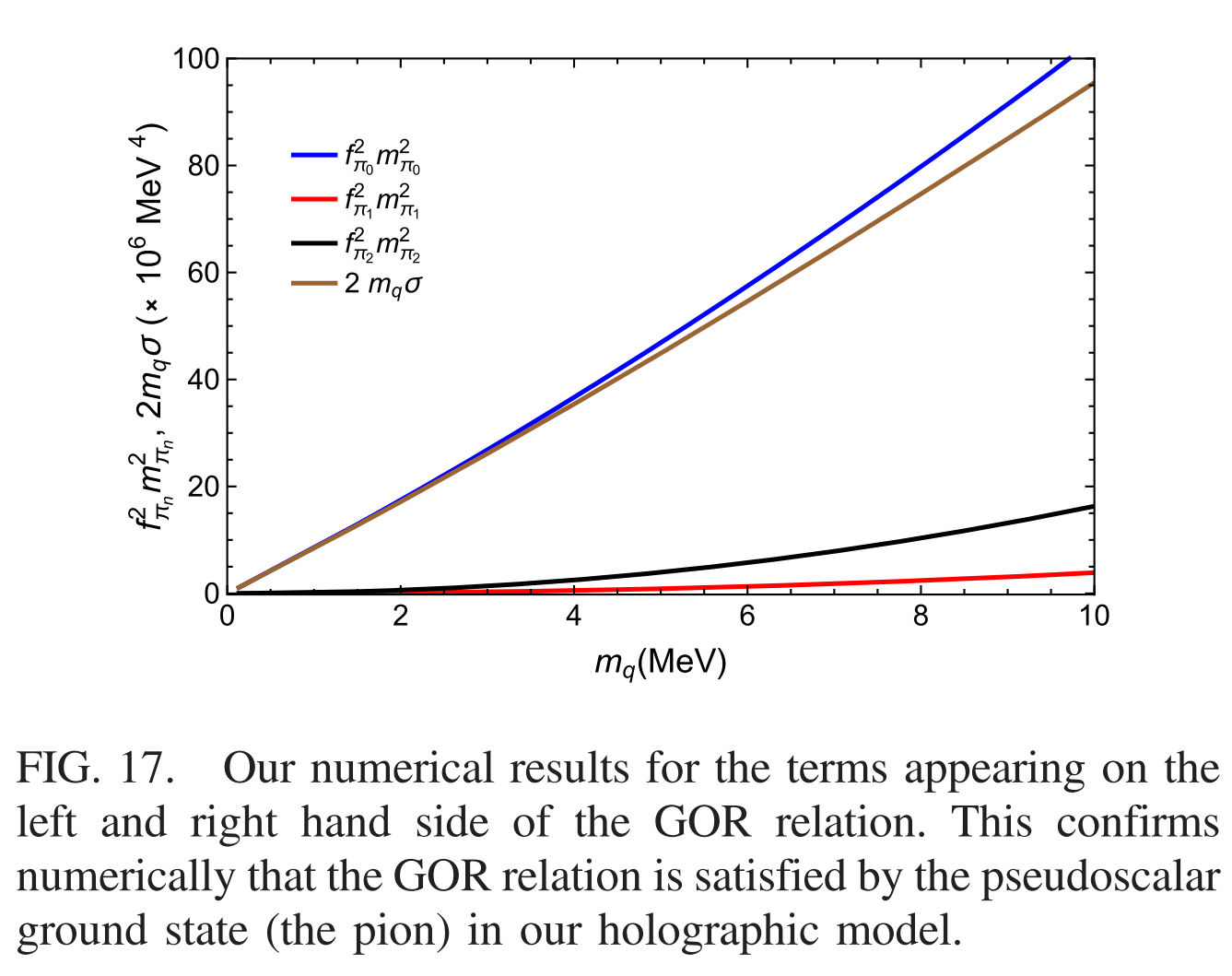 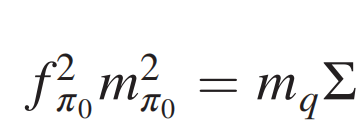 Conclusion
Built a holographic model that describes confinement and the spontaneous breaking of chiral symmetry.

Provides a description of the meson spectrum and decay constants, consistent with spontaneous breaking of chiral symmetry.
Thanks